BÀI 33: 
ĐA DẠNG SINH HỌC (Tiết 1)
KHỞI ĐỘNG
Trò chơi “Ai nhanh hơn”
Luật chơi
Lớp chia thành 2 đội
Quan sát video“Cảnh quan thiên nhiên Việt Nam”
Kể tên các địa điểm có thiên nhiên đẹp ở Việt Nam.
Thời gian: 1,5 phút
VIDEO “ CẢNH QUAN THIÊN NHIÊN VIỆT NAM”
Video ở file đính kèm
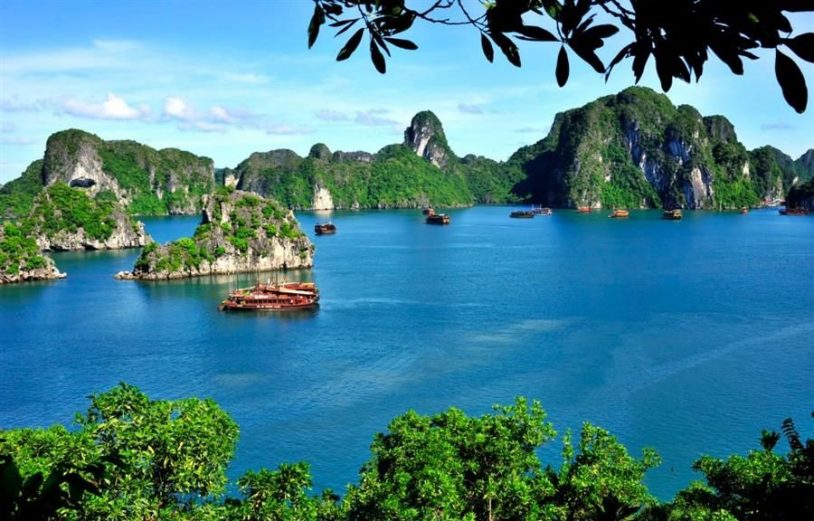 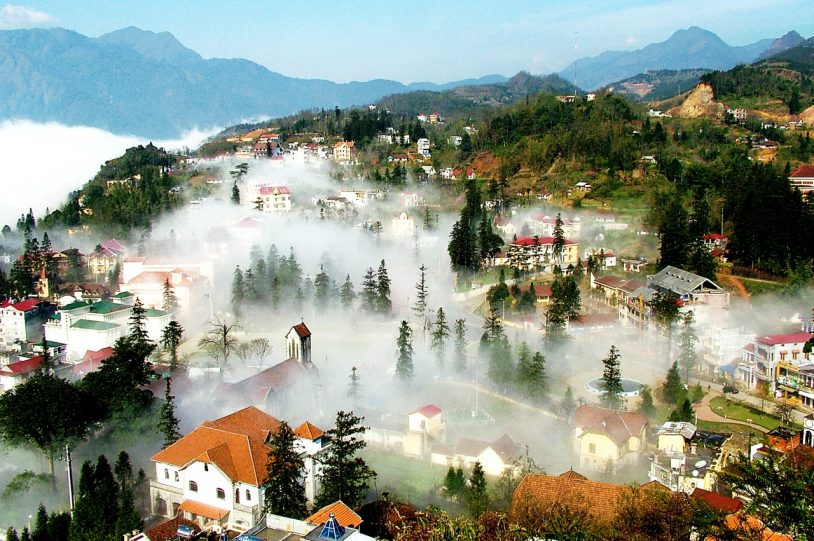 Vịnh Hạ Long (Quảng Ninh)
Sa Pa (Lào Cai)
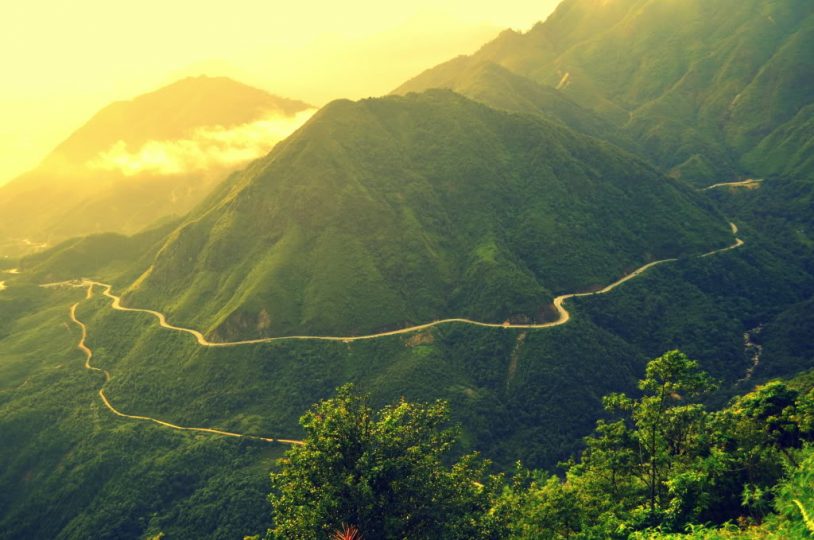 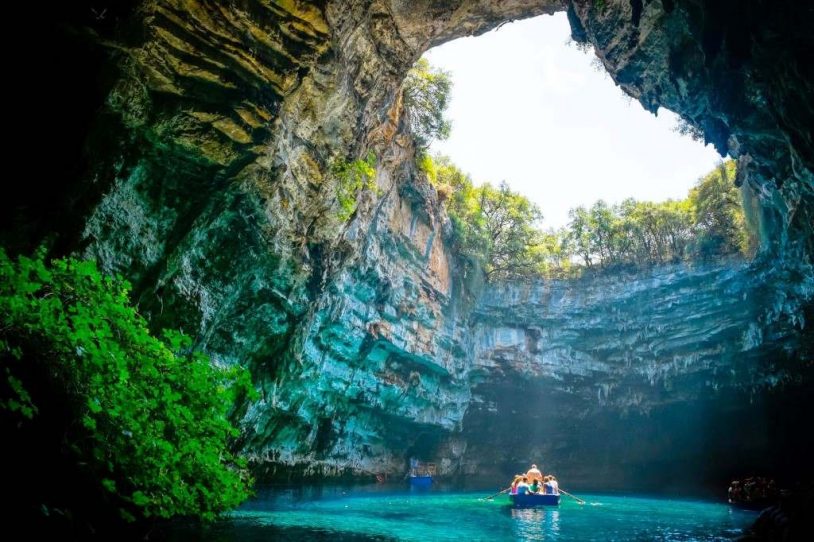 Hà Giang
Phong Nha – Kẻ Bàng
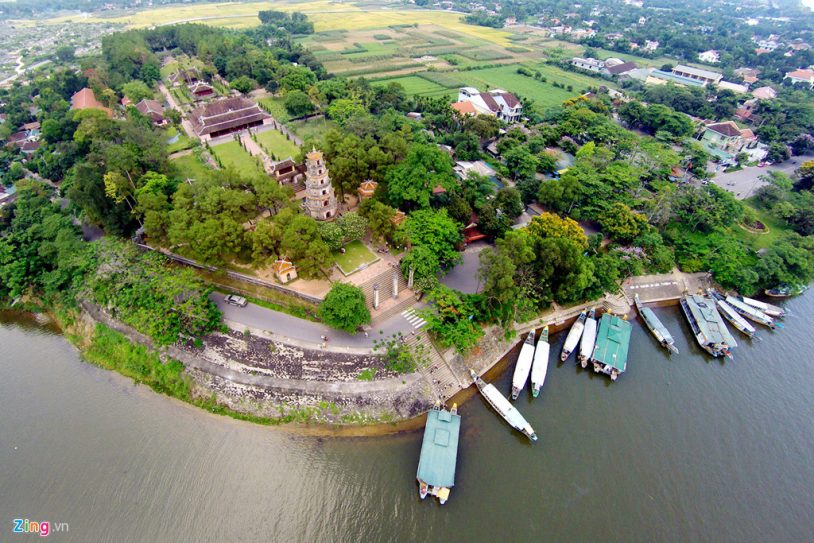 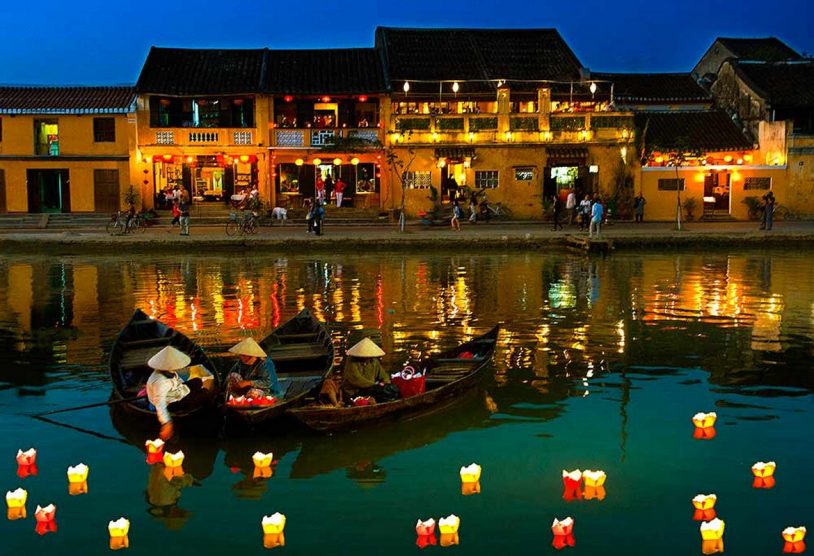 Cố đô Huế
Hội An
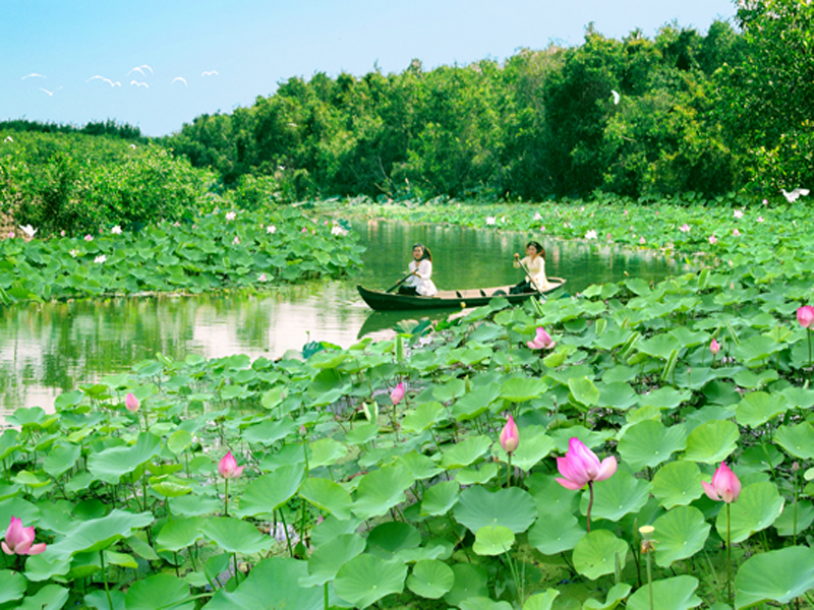 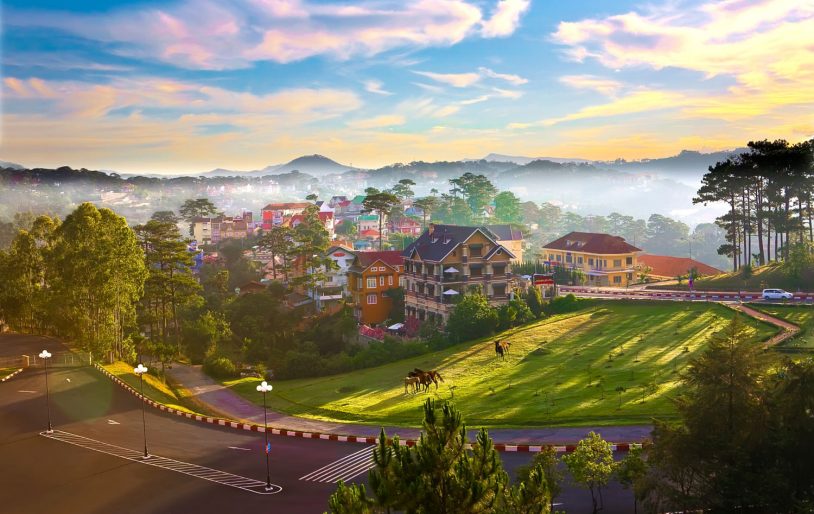 Đà Lạt
Đồng bằng sông Cửu Long
Quan sát hình từ 33.1 đến 33.4 và các hình ảnh thiên nhiên Việt Nam, em hãy cho biết đa dạng sinh học là gì?
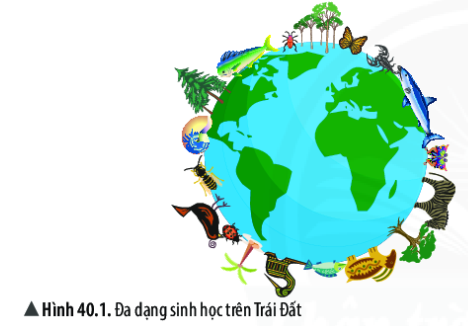 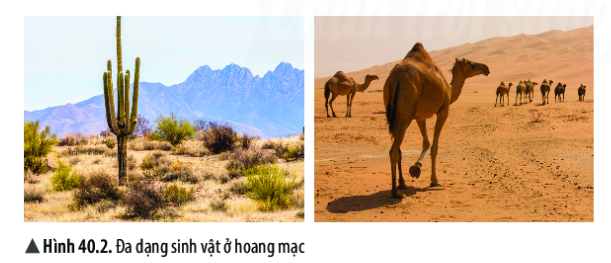 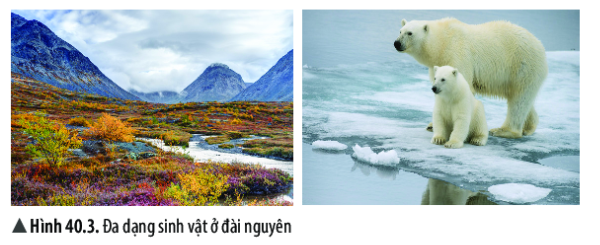 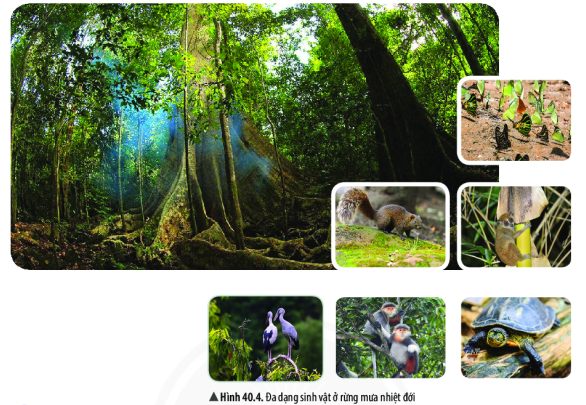 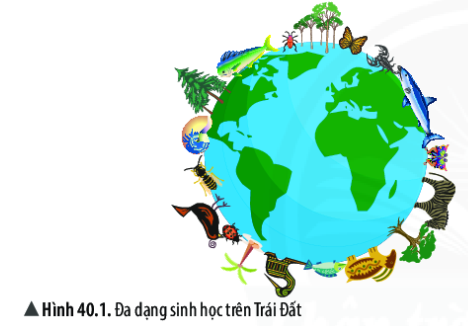 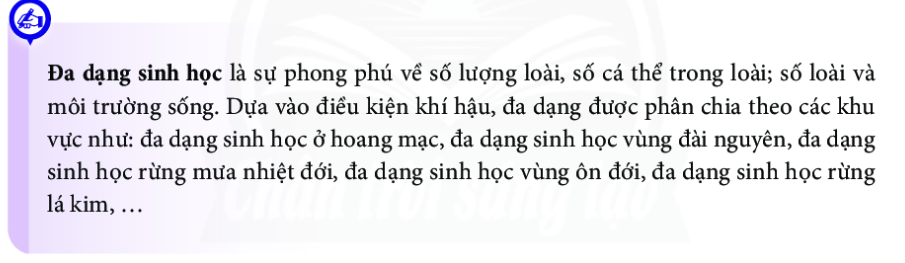 Quan sát hình từ 33.2 đến 33.4, điền phần còn thiếu vào bảng sau
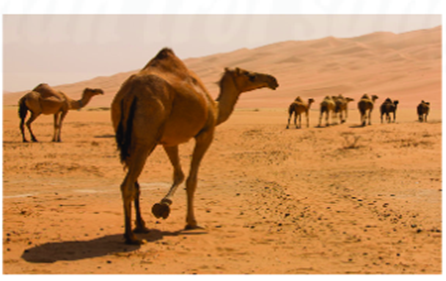 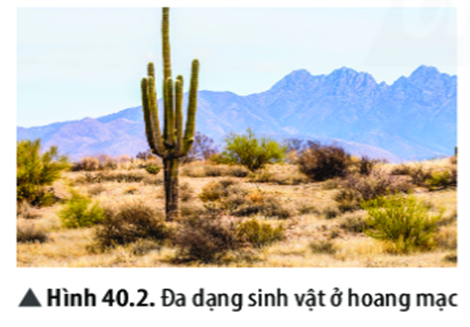 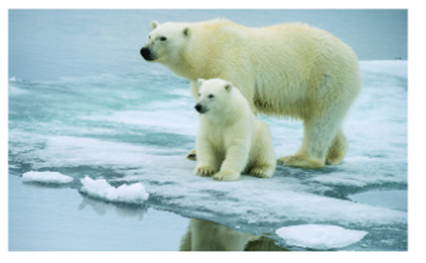 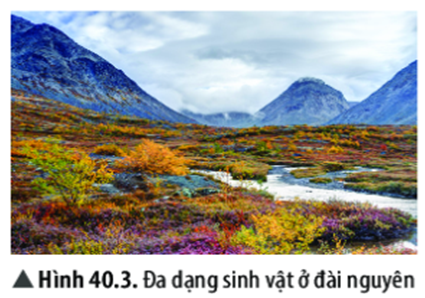 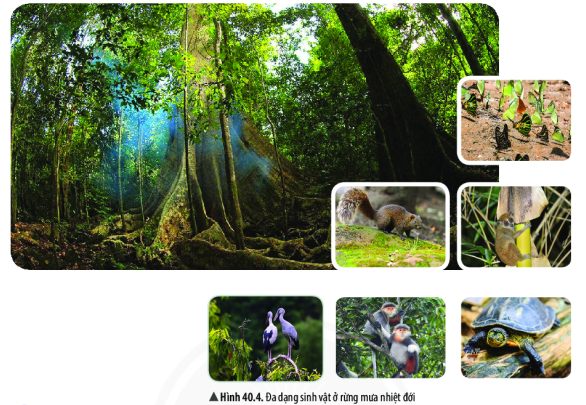 Mùa đông, băng tuyết phủ gần như quanh năm
Nhiệt đới gió mùa, thuận lợi cho sự phát triển của các loài sinh vật.
Khô nóng, vực nước ít
Thưa thớt: xương rồng
Thực vật có quanh năm, là nguồn thức ăn dồi dào cho các loài động vật Đa dạng sinh học thể hiện rõ rệt với số lượng cá thể và sô' lượng loài lớn và phân bố ở các khu vực khác nhau.
Thưa thớt, chỉ có một số loài như sồi, dẻ
Chuột nhảy, lạc đà, rắn hoang mạc,...
Gấu trắng, cá voi, chim cánh cụt,...
Em có nhận xét gì về số loài sinh vật trong các 
môi trường sống khác nhau?
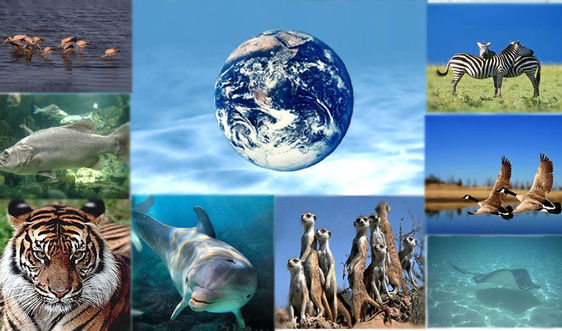 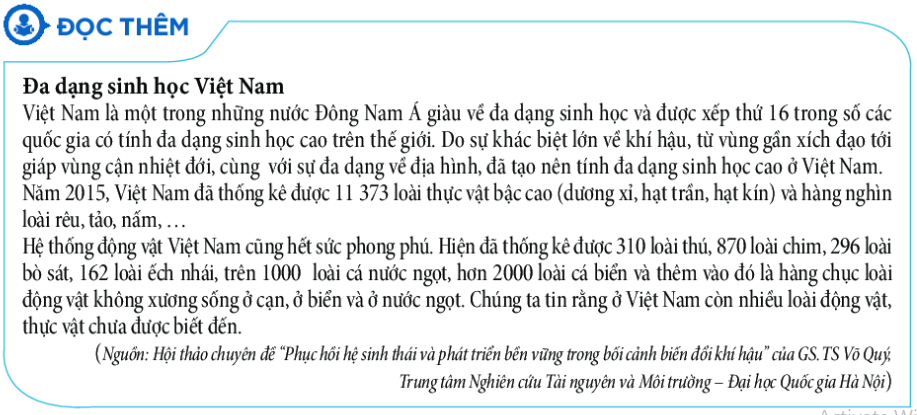 Dặn dò
- Sưu tầm một số tranh ảnh về thiên nhiên Việt Nam 
- Chuẩn bị bài Đa dạng sinh học Tiết 2
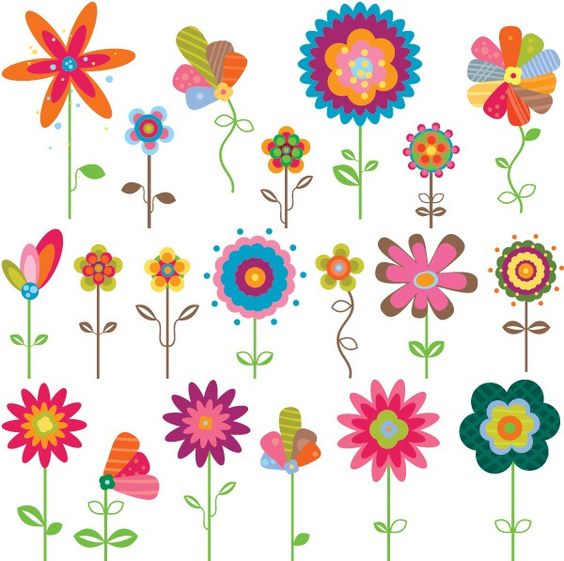 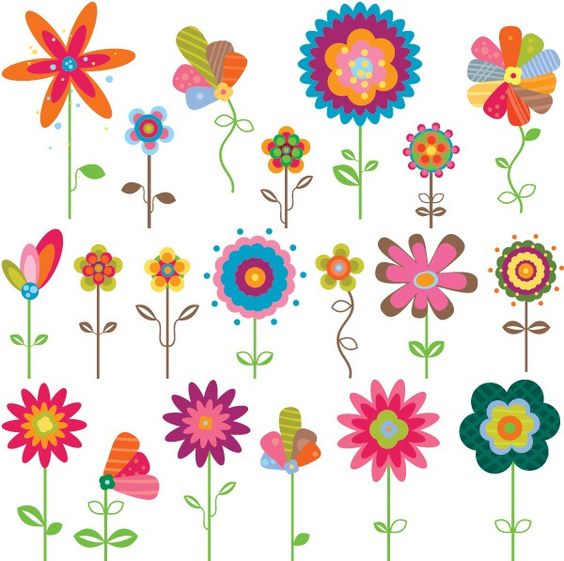 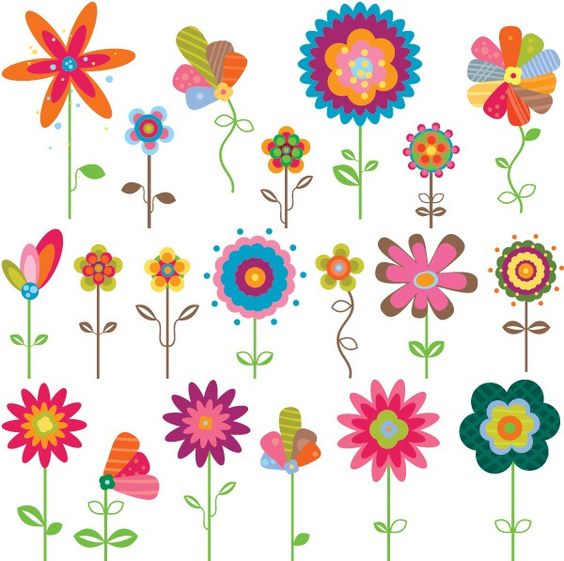